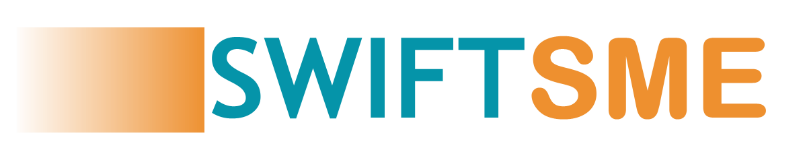 Instrumente de comunicare și colaborare moderne și sigure în activitatea remote

Partner: Centrum für Innovation und Technologie GmbH
Proiect realizat cu sprijinul financiar al Comisiei Europene, in cadrul Programului Erasmus+. Prezentul document și conținuturile sale reprezinta responsabilitatea exclusiva a autorului, iar Agentia Nationala si Comisia Europeana nu sunt responsabile pentru modul in care continutul informatiei va fi folosit.
Legal description – Creative Commons licensing: The materials published on the SWIFTSME project website are classified as Open Educational Resources' (OER) and can be freely (without permission of their creators): downloaded, used, reused, copied, adapted, and shared by users, with information about the source of their origin.
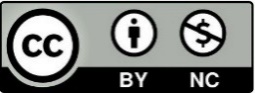 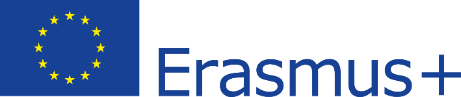 Index
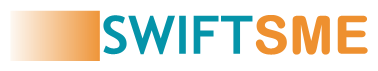 Unitatea  2
Unitatea 3
Unitatea 1
Unitatea 4
Colaborarea online
Sfaturi și exerciții
Introducere
Sumar
Unitatea 1
Unitatea 3
Unitatea 4
Unitatea 2
Proiect realizat cu sprijinul financiar al Comisiei Europene, in cadrul Programului Erasmus+. Prezentul document și conținuturile sale reprezinta responsabilitatea exclusiva a autorului, iar Agentia Nationala si Comisia Europeana nu sunt responsabile pentru modul in care continutul informatiei va fi folosit.
Legal description – Creative Commons licensing: The materials published on the SWIFTSME project website are classified as Open Educational Resources' (OER) and can be freely (without permission of their creators): downloaded, used, reused, copied, adapted, and shared by users, with information about the source of their origin.
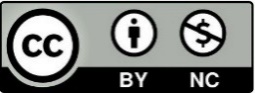 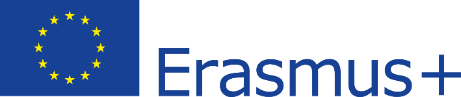 Unitatea de învățare 1: Introducere
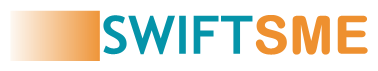 Ce este comunicarea internă?
Comunicarea internă se referă, în general la toate informațiile partajate în cadrul unei companii pentru nevoile de afaceri. Termenul este mai frecvent folosit pentru a se referi la o persoană sau un departament responsabil pentru comunicarea cu/dintre angajați. 

Sarcina lor este de a informa angajații, de a păstra legătura cu aceștia și de a-i ține la curent cu obiectivele și strategia companiei. În organizațiile mari, necesitatea unui departament separat de comunicare internă este evidentă. În companiile mai mici, această sarcină este adesea preluată de manageri sau de catre departamentul RESURSE UMANE.
Proiect realizat cu sprijinul financiar al Comisiei Europene, in cadrul Programului Erasmus+. Prezentul document și conținuturile sale reprezinta responsabilitatea exclusiva a autorului, iar Agentia Nationala si Comisia Europeana nu sunt responsabile pentru modul in care continutul informatiei va fi folosit.
Legal description – Creative Commons licensing: The materials published on the SWIFTSME project website are classified as Open Educational Resources' (OER) and can be freely (without permission of their creators): downloaded, used, reused, copied, adapted, and shared by users, with information about the source of their origin.
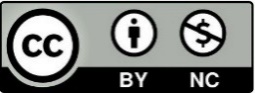 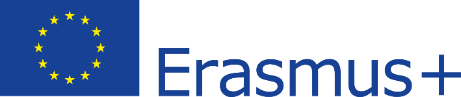 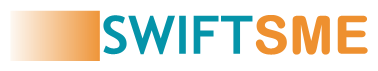 Unitatea de învățare 1: Introducere
Cum putem carește eficiența muncii de la biroul digital?
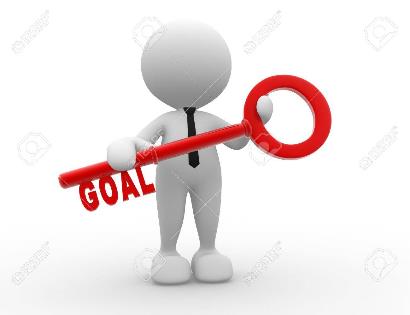 Comunicarea este cheia!
Proiect realizat cu sprijinul financiar al Comisiei Europene, in cadrul Programului Erasmus+. Prezentul document și conținuturile sale reprezinta responsabilitatea exclusiva a autorului, iar Agentia Nationala si Comisia Europeana nu sunt responsabile pentru modul in care continutul informatiei va fi folosit.
Legal description – Creative Commons licensing: The materials published on the SWIFTSME project website are classified as Open Educational Resources' (OER) and can be freely (without permission of their creators): downloaded, used, reused, copied, adapted, and shared by users, with information about the source of their origin.
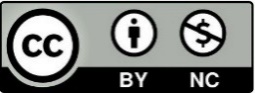 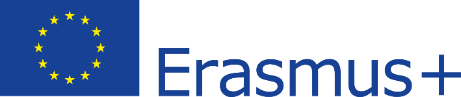 Unit 1: Introduction
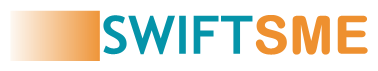 Ce presupune colaborarea online?

Pur și simplu spus, colaborarea online înseamnă a putea finaliza toate procesele de lucru în același mod în care ar fi posibil la fața locului. Doar digital. Aceasta include:
Proiect realizat cu sprijinul financiar al Comisiei Europene, in cadrul Programului Erasmus+. Prezentul document și conținuturile sale reprezinta responsabilitatea exclusiva a autorului, iar Agentia Nationala si Comisia Europeana nu sunt responsabile pentru modul in care continutul informatiei va fi folosit.
Legal description – Creative Commons licensing: The materials published on the SWIFTSME project website are classified as Open Educational Resources' (OER) and can be freely (without permission of their creators): downloaded, used, reused, copied, adapted, and shared by users, with information about the source of their origin.
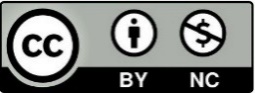 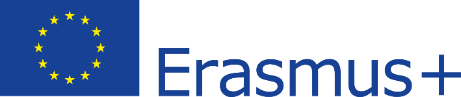 Unitatea de învățare 2: Colaborare online
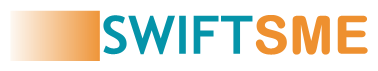 Ascultarea angajaților: Cum vor aceștia să comunice?

Fiecare persoană comunică diferit. Unii angajați trimit doar e-mailuri, în timp ce alții preferă să organizeze întâlniri. Adesea este o preferință personală sau poate depinde de ceea ce este disponibil pe plan intern.

Diferențele de generație joacă, de asemenea, un rol important. O strategie eficientă de comunicare internă trebuie să utilizeze anumite canale. Dar, înainte de a pierde timpul trimițând e-mailuri pe care nimeni nu le va citi, asigurați-vă că vă cunoașteți publicul.

Această fază de descoperire poate fi informală, prin conversații cu colegii. Sau poate implica un proces mai structurat pentru a avea date justificative.
Proiect realizat cu sprijinul financiar al Comisiei Europene, in cadrul Programului Erasmus+. Prezentul document și conținuturile sale reprezinta responsabilitatea exclusiva a autorului, iar Agentia Nationala si Comisia Europeana nu sunt responsabile pentru modul in care continutul informatiei va fi folosit.
Legal description – Creative Commons licensing: The materials published on the SWIFTSME project website are classified as Open Educational Resources' (OER) and can be freely (without permission of their creators): downloaded, used, reused, copied, adapted, and shared by users, with information about the source of their origin.
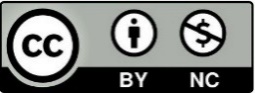 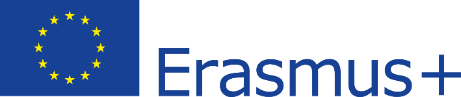 Unitatea de învățare 2: Colaborare online
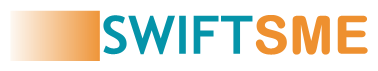 Strategia de comunicare

Cele mai bune strategii de comunicare internă oferă o combinație adecvată de conținut care este distribuit pe mai multe canale.
Proiect realizat cu sprijinul financiar al Comisiei Europene, in cadrul Programului Erasmus+. Prezentul document și conținuturile sale reprezinta responsabilitatea exclusiva a autorului, iar Agentia Nationala si Comisia Europeana nu sunt responsabile pentru modul in care continutul informatiei va fi folosit.
Legal description – Creative Commons licensing: The materials published on the SWIFTSME project website are classified as Open Educational Resources' (OER) and can be freely (without permission of their creators): downloaded, used, reused, copied, adapted, and shared by users, with information about the source of their origin.
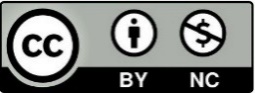 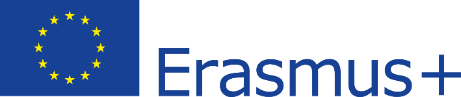 Unitatea de învățare 2: Colaborare online
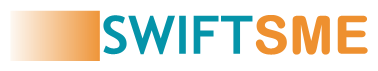 Soluția potrivită pentru fiecare afacere - diferite tipuri de instrumente de colaborare

Chiar dacă unele soluții populare complexe combină mai multe dintre funcțiile menționate, există diferite obiective. Adesea, un furnizor nu este suficient pentru a susține digital munca întregii echipe. 

Soluțiile software de colaborare sunt, prin urmare, la fel de diverse ca și cerințele companiilor mijlocii. 

Printre soluții, pot fi găsite următoarele tipuri de instrumente:
Proiect realizat cu sprijinul financiar al Comisiei Europene, in cadrul Programului Erasmus+. Prezentul document și conținuturile sale reprezinta responsabilitatea exclusiva a autorului, iar Agentia Nationala si Comisia Europeana nu sunt responsabile pentru modul in care continutul informatiei va fi folosit.
Legal description – Creative Commons licensing: The materials published on the SWIFTSME project website are classified as Open Educational Resources' (OER) and can be freely (without permission of their creators): downloaded, used, reused, copied, adapted, and shared by users, with information about the source of their origin.
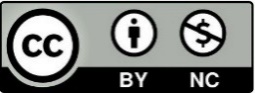 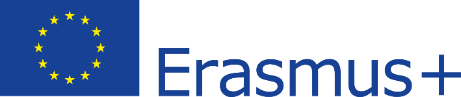 Unitatea de învățare 2: Colaborare online
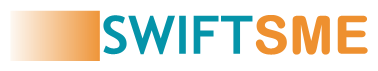 Software de management de proiect pentru planificare
și repartizarea sarcinilor și a termenelor limită
(de exemplu, Asana, monday.com, Trello sau Zenkit)
WEAKNESS
Care oferă posibilitatea de a încărca, partaja și colabora pe documente
You can simply impress your audience and add a unique zing
Atribuirea sarcinilor și rolurilor
Posibilitatea de utilizare a smartphone-ului prin intermediul aplicațiilor mobile
Instrumente de comunicare pentru chat de grup, mesaje text și video-conferinte( ex. Zoom, Discord, Google Hangouts, Slack
You can simply impress your audience ad add a unique zing
Proiect realizat cu sprijinul financiar al Comisiei Europene, in cadrul Programului Erasmus+. Prezentul document și conținuturile sale reprezinta responsabilitatea exclusiva a autorului, iar Agentia Nationala si Comisia Europeana nu sunt responsabile pentru modul in care continutul informatiei va fi folosit.
Legal description – Creative Commons licensing: The materials published on the SWIFTSME project website are classified as Open Educational Resources' (OER) and can be freely (without permission of their creators): downloaded, used, reused, copied, adapted, and shared by users, with information about the source of their origin.
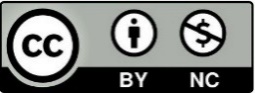 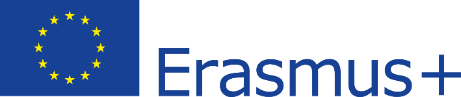 Unitatea de învățare 2: Colaborare online
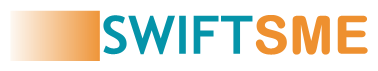 De ce am nevoie de un instrument pentru colaborarea online?

Fără un instrument care creează cadrul tehnic pentru aceasta, este fezabil - dar nu prea distractiv. Săriturile constante între diferite aplicații fac o muncă eficientă și productivă
practic imposibilă. 

La urma urmei, colaborarea online de succes înseamnă, de asemenea, posibilitatea de a controla totul dintr-un singur loc. Dacă trebuie să intrați într-un program de e-mail pentru a crea o rezervare sau pentru a căuta un dosar îngropat in structurile de foldere, se pierde timp prețios care ar putea fi utilizat pentru sarcini mai productive. Deci, folosirea unui instrument specializat pentru comunicare online vine cu o serie întreaga serie de beneficii:
Proiect realizat cu sprijinul financiar al Comisiei Europene, in cadrul Programului Erasmus+. Prezentul document și conținuturile sale reprezinta responsabilitatea exclusiva a autorului, iar Agentia Nationala si Comisia Europeana nu sunt responsabile pentru modul in care continutul informatiei va fi folosit.
Legal description – Creative Commons licensing: The materials published on the SWIFTSME project website are classified as Open Educational Resources' (OER) and can be freely (without permission of their creators): downloaded, used, reused, copied, adapted, and shared by users, with information about the source of their origin.
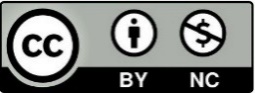 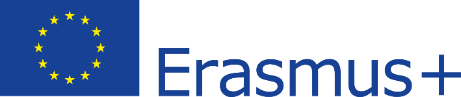 Unitatea de învățare 2: Colaborare online
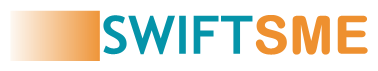 Acesta minimizează navigarea între diferite aplicații din sistem.
Ajută la structurarea comunicării și schimbului de date.
Totul într-un singur loc: Un instrument creează un loc central pentru comunicare și, astfel, promovează productivitatea.
De asemenea, ne ține în contact cu colegii noștri la nivel personal.
Funcționează oricând de pe orice dispozitiv - un instrument permite lucrul independent de locație, fără pierderi de productivitate.
Datele care nu sunt stocate fizic nu pot fi pierdute. 
Timp de căutare mai scurt: Toate informațiile sunt întotdeauna grupate într-un singur loc.
Proiect realizat cu sprijinul financiar al Comisiei Europene, in cadrul Programului Erasmus+. Prezentul document și conținuturile sale reprezinta responsabilitatea exclusiva a autorului, iar Agentia Nationala si Comisia Europeana nu sunt responsabile pentru modul in care continutul informatiei va fi folosit.
Legal description – Creative Commons licensing: The materials published on the SWIFTSME project website are classified as Open Educational Resources' (OER) and can be freely (without permission of their creators): downloaded, used, reused, copied, adapted, and shared by users, with information about the source of their origin.
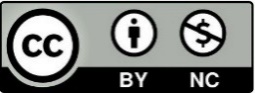 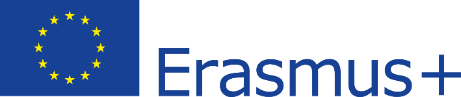 Unitatea de învățare 2: Colaborare online
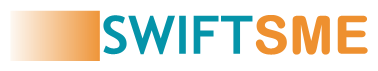 Instrumente cheie – ce ar trebui să poată face instrumentul și ce ar trebui să știe echipa:

Un instrument de colaborare care se presupune a fi cel mai important sau chiar singurul software care să acopere diferitele nevoi ale echipei trebuie să aibă câteva caracteristici cheie. 

Cu toate acestea, prea multă complexitate poate întârzia inutil fluxul de lucru și familiarizarea.
Prin urmare, se aplică următoarele: 

În cel mai bun caz, instrumentul oferă în primul rând caracteristicile pe care doriți cu adevărat să le utilizați. Prin urmare, este logic să luăm în considerare într-un stadiu incipient și cu întreaga echipă ce nevoi sunt sigur de așteptat și ce s-ar putea adăuga.
Proiect realizat cu sprijinul financiar al Comisiei Europene, in cadrul Programului Erasmus+. Prezentul document și conținuturile sale reprezinta responsabilitatea exclusiva a autorului, iar Agentia Nationala si Comisia Europeana nu sunt responsabile pentru modul in care continutul informatiei va fi folosit.
Legal description – Creative Commons licensing: The materials published on the SWIFTSME project website are classified as Open Educational Resources' (OER) and can be freely (without permission of their creators): downloaded, used, reused, copied, adapted, and shared by users, with information about the source of their origin.
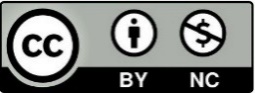 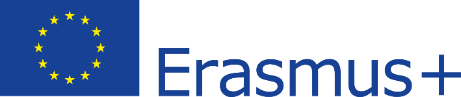 Unitatea de învățare 2: Colaborare online
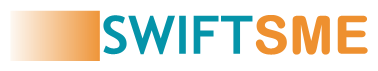 Vizualizarea proceselor
Atribuirea sarcinilor și rolurilor
WEAKNESS
You can simply impress your audience and add a unique zing
Notificări pentru evenimente, activități și specifice
Discutarea proiectelor și sarcinilor individuale
Definirea KPI-urilor și a obiectivelor de etapă
W
Notificări pentru evenimente, activități specifice și chat
Integrarea altor instrumente utilizate
Posibilitatea de utilizare smartphone-ului prin intermediul aplicației mobile
You can simply impress your audience ad add a unique zing
Posibilitatea de a încărca, partaja și colabora pe documente
Proiect realizat cu sprijinul financiar al Comisiei Europene, in cadrul Programului Erasmus+. Prezentul document și conținuturile sale reprezinta responsabilitatea exclusiva a autorului, iar Agentia Nationala si Comisia Europeana nu sunt responsabile pentru modul in care continutul informatiei va fi folosit.
Legal description – Creative Commons licensing: The materials published on the SWIFTSME project website are classified as Open Educational Resources' (OER) and can be freely (without permission of their creators): downloaded, used, reused, copied, adapted, and shared by users, with information about the source of their origin.
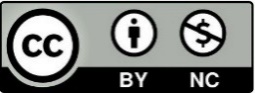 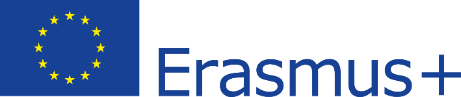 Unitatea de învățare 2: Colaborare online
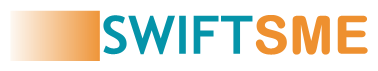 Iată o prezentare generală a unora dintre cele mai frecvent utilizate funcții:

Videoconferințele sunt soluția pentru o colaborare online eficientă la biroul de acasă. Dar care sunt principalii furnizori?

Microsoft Teams
Colaborare digitală în conferințe online și video cu până la 250 de participanți și evenimente online cu până la 10.000 de participanți. Pe lângă conferințele video, Teams oferă caracteristici extinse de colaborare virtuală, inclusiv integrarea Office 365.

Cisco Webex Meetings
Prin Webex Meetings puteți realiza conferințe video, telefonie IP, mesagerie instant, precum și partajarea ecranului. Produsele și serviciile sunt furnizate ca "Software ca serviciu" de către Cisco Collaboration.
Proiect realizat cu sprijinul financiar al Comisiei Europene, in cadrul Programului Erasmus+. Prezentul document și conținuturile sale reprezinta responsabilitatea exclusiva a autorului, iar Agentia Nationala si Comisia Europeana nu sunt responsabile pentru modul in care continutul informatiei va fi folosit.
Legal description – Creative Commons licensing: The materials published on the SWIFTSME project website are classified as Open Educational Resources' (OER) and can be freely (without permission of their creators): downloaded, used, reused, copied, adapted, and shared by users, with information about the source of their origin.
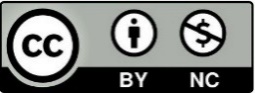 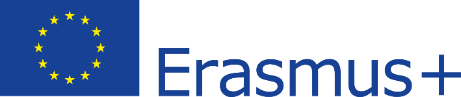 Unitatea de învățare 2: Colaborare online
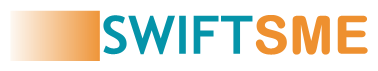 Skype
Cu Skype puteți organiza conferințe video în plus față de chatul video normal. Până la 50 de persoane pot participa la un apel video de grup gratuit - prin PC, tabletă sau smartphone. 

Zoom
În Zoom, până la 100 de participanți se pot alătura unei conferințe video în versiunea gratuită. Problema este că durata acestor sesiuni cu trei sau mai multe persoane este limitată la 40 de minute. Dacă doriți să prelungiți această perioadă, aveți nevoie de versiunea Pro. Acest lucru costă în prezent 13.99 euro pe lună per moderator.

GoToMeeting
GoToMeeting este, de asemenea, un pachet software pentru întâlniri online și conferințe video. În plus, partajarea desktopului poate fi operată prin GoToMeeting. Software-ul este disponibil pentru computer, dar și ca aplicație pentru smartphone-uri și tablete.
Proiect realizat cu sprijinul financiar al Comisiei Europene, in cadrul Programului Erasmus+. Prezentul document și conținuturile sale reprezinta responsabilitatea exclusiva a autorului, iar Agentia Nationala si Comisia Europeana nu sunt responsabile pentru modul in care continutul informatiei va fi folosit.
Legal description – Creative Commons licensing: The materials published on the SWIFTSME project website are classified as Open Educational Resources' (OER) and can be freely (without permission of their creators): downloaded, used, reused, copied, adapted, and shared by users, with information about the source of their origin.
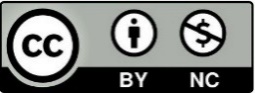 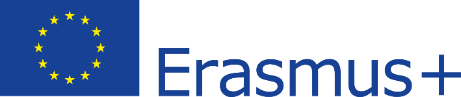 Unitatea de învățare 2: Colaborare online
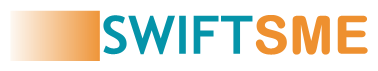 Jitsi
Jitsi este un instrument gratuit open source, open source și web RTC compatibil. Jitsi este disponibil pentru Slack, RocketChat sau Matrix, de exemplu, și este ușor de integrat. Puteți crea o întâlnire de la operatorul însuși prin instanța Jitsi-Meet fără a avea nevoie de un cont. După aceea, puteți invita cu ușurință participanți suplimentari prin partajarea unei adrese URL.

BigBlueButton
BigBlueButton este un sistem de conferințe audio și video pentru instruire, seminarii online și întâlniri de echipă. Instrumentul poate fi utilizat în mod flexibil de către universități și școli ca o clasă virtuală. Motivul este evident: BigBlueButton a fost dezvoltat special ca o soluție de conferințe video open-source pentru utilizarea în e-learning.
Proiect realizat cu sprijinul financiar al Comisiei Europene, in cadrul Programului Erasmus+. Prezentul document și conținuturile sale reprezinta responsabilitatea exclusiva a autorului, iar Agentia Nationala si Comisia Europeana nu sunt responsabile pentru modul in care continutul informatiei va fi folosit.
Legal description – Creative Commons licensing: The materials published on the SWIFTSME project website are classified as Open Educational Resources' (OER) and can be freely (without permission of their creators): downloaded, used, reused, copied, adapted, and shared by users, with information about the source of their origin.
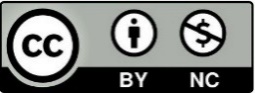 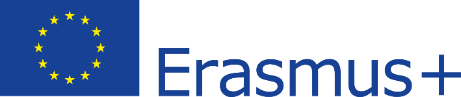 Unitatea de învățare 2: Colaborare online
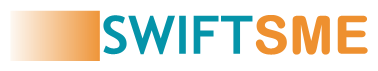 S
W
Lucrul și salvarea documentelor împreună: Instrumente de colaborare / Cloud
Multe activități se bazează pe lucrul pe documente. Pentru a putea lucra la ele cu colegii în același timp, fără a le trimite înainte și înapoi în diferite versiuni, sunt potrivite următoarele soluții, printre altele:
Google Drive
- este un serviciu de găzduire a fișierelor furnizat de compania Google LLC. Permite utilizatorilor să stocheze documente în cloud, să partajeze fișiere și să editeze documente împreună. Un total de 15 GB de stocare a datelor este disponibil pentru utilizatori gratuit. Dacă este necesară mai multă stocare a datelor, sunt suportate costurile lunare corespunzătoare.
Microsoft OneDrive
You can simply impress your audience and add a unique zing
- anterior Microsoft SkyDrive, este un serviciu de găzduire de fișiere de la Microsoft care permite utilizatorilor să-și stocheze datele, să le sincronizeze cu alte dispozitive și să le partajeze cu alte persoane. Pachetul OneDrive de bază cu 5 GB volum de date este gratuit, în timp ce volumele mai mari vin cu taxe lunare corespunzătoare.
Proiect realizat cu sprijinul financiar al Comisiei Europene, in cadrul Programului Erasmus+. Prezentul document și conținuturile sale reprezinta responsabilitatea exclusiva a autorului, iar Agentia Nationala si Comisia Europeana nu sunt responsabile pentru modul in care continutul informatiei va fi folosit.
Legal description – Creative Commons licensing: The materials published on the SWIFTSME project website are classified as Open Educational Resources' (OER) and can be freely (without permission of their creators): downloaded, used, reused, copied, adapted, and shared by users, with information about the source of their origin.
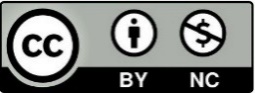 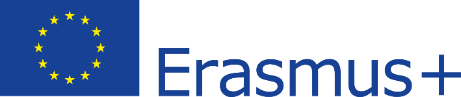 Unitatea de învățare 3: Sfaturi și exerciții
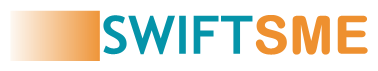 Creați procese pe suport de hârtie

.
Stabilirea unei culturi a leadershipului digital
Digitalizarea relației cu clienții
Orientați în mod constant procesele către clienți.
Diversitatea canalelor de comunicare
Nu pierdeți 
din vedere conformitatea
Respectați legile și obligațiile pentru standardele de siguranță.
Exersați modele de leadership care promovează crearea de rețele, deschidere, participare și agilitate.
Procesele de birou și administrative trebuie să fie digitale, independente de locație și fără întreruperi media. 
.
Completarea canalelor tradiționale de comunicare cu soluții digitale.
5 sfaturi de la biroul 
digital
Proiect realizat cu sprijinul financiar al Comisiei Europene, in cadrul Programului Erasmus+. Prezentul document și conținuturile sale reprezinta responsabilitatea exclusiva a autorului, iar Agentia Nationala si Comisia Europeana nu sunt responsabile pentru modul in care continutul informatiei va fi folosit.
Legal description – Creative Commons licensing: The materials published on the SWIFTSME project website are classified as Open Educational Resources' (OER) and can be freely (without permission of their creators): downloaded, used, reused, copied, adapted, and shared by users, with information about the source of their origin.
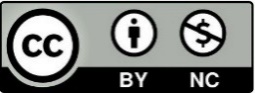 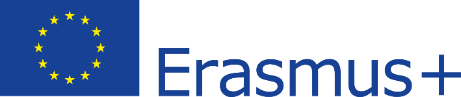 Unitatea de învățare 4: Sumar
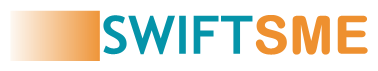 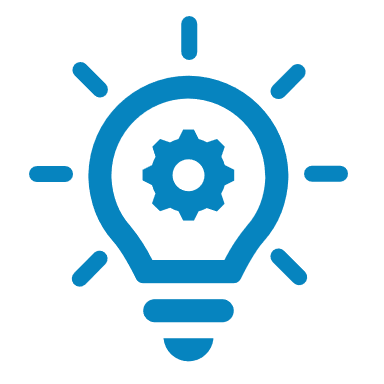 Comunicarea internă se referă, în general, la toate informațiile partajate în cadrul unei companii pentru nevoile de afaceri. Termenul este mai des folosit pentru a se referi la o persoană sau un departament responsabil pentru comunicarea angajaților.
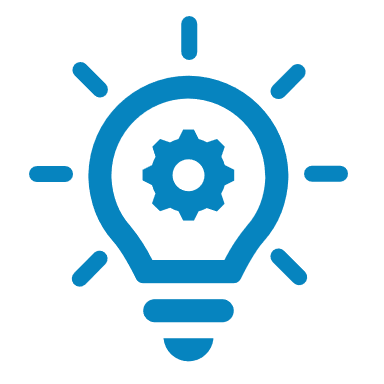 Cele mai bune strategii de comunicare internă oferă o combinație relevantă de conținut care este distribuit pe mai multe canale.
Colaborarea online de succes înseamnă să poți controla totul dintr-un singur loc. 
Dacă trebuie să intrați într-un program de e-mail pentru a crea o rezervare sau pentru a căuta un document îngropat în structura de foldere, pierdeți timp prețios care ar putea fi utilizat pentru alte activități mai productiv.
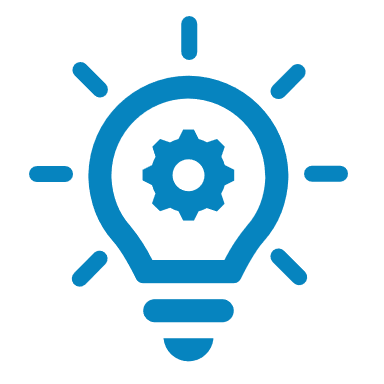 Proiect realizat cu sprijinul financiar al Comisiei Europene, in cadrul Programului Erasmus+. Prezentul document și conținuturile sale reprezinta responsabilitatea exclusiva a autorului, iar Agentia Nationala si Comisia Europeana nu sunt responsabile pentru modul in care continutul informatiei va fi folosit.
Legal description – Creative Commons licensing: The materials published on the SWIFTSME project website are classified as Open Educational Resources' (OER) and can be freely (without permission of their creators): downloaded, used, reused, copied, adapted, and shared by users, with information about the source of their origin.
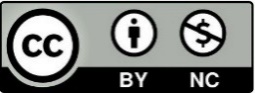 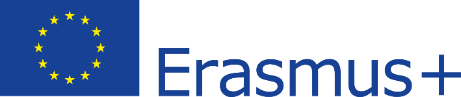 Unit 4: Sumar
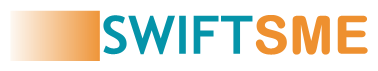 Proiect realizat cu sprijinul financiar al Comisiei Europene, in cadrul Programului Erasmus+. Prezentul document și conținuturile sale reprezinta responsabilitatea exclusiva a autorului, iar Agentia Nationala si Comisia Europeana nu sunt responsabile pentru modul in care continutul informatiei va fi folosit.
Legal description – Creative Commons licensing: The materials published on the SWIFTSME project website are classified as Open Educational Resources' (OER) and can be freely (without permission of their creators): downloaded, used, reused, copied, adapted, and shared by users, with information about the source of their origin.
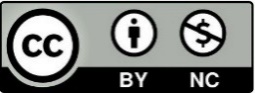 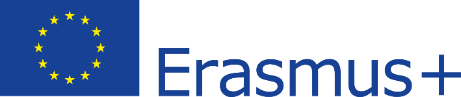 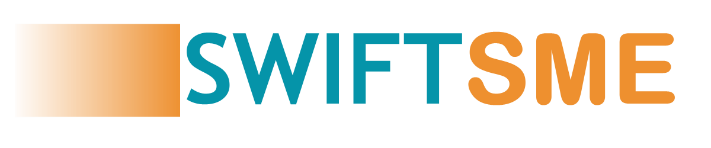 VĂ MULȚUMIM!
Proiect realizat cu sprijinul financiar al Comisiei Europene, in cadrul Programului Erasmus+. Prezentul document și conținuturile sale reprezinta responsabilitatea exclusiva a autorului, iar Agentia Nationala si Comisia Europeana nu sunt responsabile pentru modul in care continutul informatiei va fi folosit.
Legal description – Creative Commons licensing: The materials published on the SWIFTSME project website are classified as Open Educational Resources' (OER) and can be freely (without permission of their creators): downloaded, used, reused, copied, adapted, and shared by users, with information about the source of their origin.
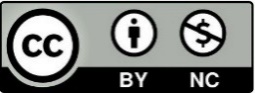 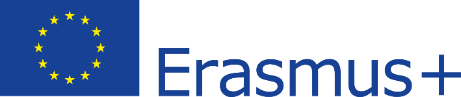